Brojevni sustavi
Oktalni i heksadekadski brojevni sustavi
Ostali brojevni sustavi
Čovjek - naviknut rabiti dekadske brojeve, baratati binarnim brojevima je neprikladno. 
Zbog toga se često koriste brojevni sustavi koji omogućavaju skraćeno, čovjeku prihvatljivije zapisivanje binarnih brojeva.
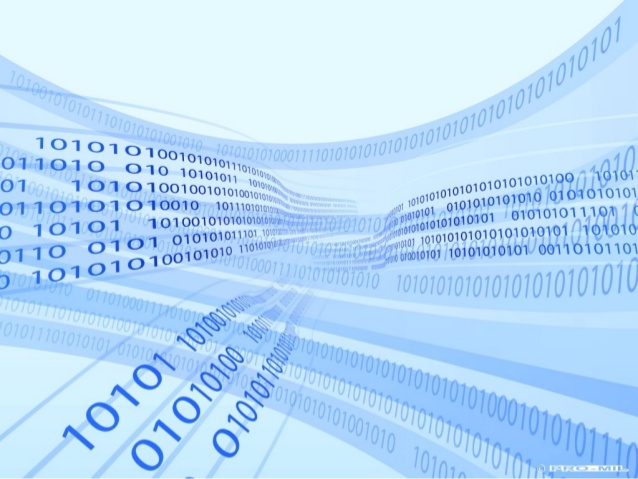 2
Ostali brojevni sustavi
Za skraćeno zapisivanje binarnih brojeva najčešće se koriste oktalni i heksadekadski brojevni sustavi. 
Ovi su brojevni sustavi podesni jer su njihove osnove višekratnici osnove binarnog sustava (23, 24).
3
Oktalni brojevni sustav
Osnova (baza) sustava: 8.
Za zapis se koriste znamenke: 0, 1, 2, 3, 4, 5, 6, 7.
Svaka se oktalna znamenka može prikazati s tri binarne znamenke.
4
Pretvorba oktalni - binarni
Pošto se svaka oktalna znamenka može prikazati s tri binarne znamenke, jednostavno je oktalni broj pretvoriti u binarni.



	12428 = 10101000102
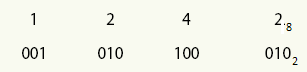 5
Pretvorba oktalni - binarni
50728  BIN 
     5      0      7      2
    101  000 111 010

R:(1010001110102)
6
Pretvorba binarni - oktalni
Za pretvorbu binarnog broja u oktalni potrebno je grupirati binarne znamenke u skupine po tri, počevši od odjelnog zareza.


	Ako broj znamenaka nije višekratnik broja tri, krajnje se lijeva skupina binarnih znamenaka nadopunjuje potrebnim brojem nula.
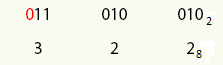 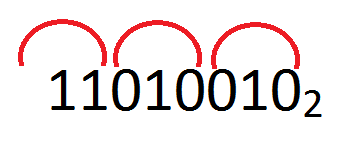 7
Pretvorba binarni - oktalni
101110011102  OKT 
010  111   001  110
2       7       1       6

R:(27168)
8
Pretvorba oktalni - dekadski
Oktalni se broj pretvara u dekadski rastavljanjem broja na težinske vrijednosti.
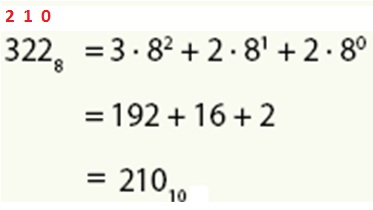 9
Pretvorba oktalni - dekadski
2578  DEK 
                                                                                   2      1      0
2 5 78
= 2*82+5*81+7*80=2*64+5*8+7*1
=128+40+7=17510
R:(17510)
10
Pretvorba dekadski - oktalni
Dekadski se broj pretvara u oktalni uzastopnim cjelobrojnim dijeljenjem broja u dekadskom prikazu s 8, uz bilježenje ostatka svakog pojedinačnog dijeljenja.
11
Pretvorba dekadski - oktalni
108510  OKT
1085/8=135 	5
135/8=16 	7
16/8=2 	0
2/8=0 	2
R:(20758)
12
Heksadekadski brojevni sustav
Osnova (baza) sustava: 16.
Za zapis se koriste znamenke: 0, 1, 2, 3, 4, 5, 6, 7, 8, 9, A, B, C, D, E, F.
Svaka se heksadekadska znamenka može prikazati s četiri binarne znamenke.
13
Pretvorba heksadekadski - binarni
Pošto se svaka heksadekadska znamenka može prikazati s četiri binarne znamenke, jednostavno je heksadekadski broj pretvoriti u binarni.



	2A216 = 10101000102
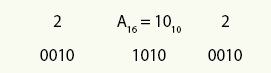 14
Pretvorba heksadekadski - binarni
DEDA16  BIN 
D           E          D         A
13               14              13              10
 1101    1110    1101    1010

R:(11011110110110102)
15
Pretvorba binarni - heksadekadski
Za pretvorbu binarnog broja u heksadekadski potrebno je grupirati binarne znamenke u skupine po četiri, počevši od odjelnog zareza.


110100102 = D216
	Ako broj znamenaka nije višekratnik broja četiri, krajnje se lijeva skupina binarnih znamenaka nadopunjuje potrebnim brojem nula.
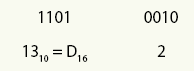 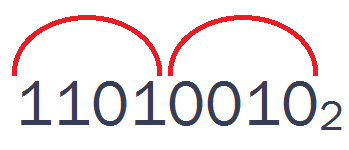 16
Pretvorba binarni - heksadekadski
101110011102  HEX
0101     1100    1110
5           12          14
5             C            E

R:(5CE16)
17
Pretvorba heksadekadski - dekadski
Heksadekadski se broj pretvara u dekadski rastavljanjem broja na težinske vrijednosti.
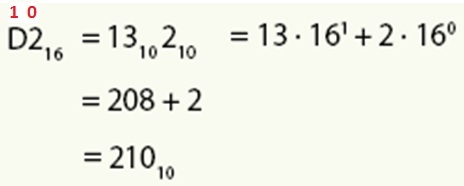 18
Pretvorba heksadekadski - dekadski
B0A16  DEK 
                                                                               2            1             0
11   0   10
11*162+0*161+10*160=11*256+0+10*1
=2816+10=282610
R:(282610)
19
Pretvorba dekadski - heksadekadski
Dekadski se broj pretvara u heksadekadski uzastopnim cjelobrojnim dijeljenjem broja u dekadskom prikazu s 16, uz bilježenje ostatka svakog pojedinačnog dijeljenja.
20
Pretvorba dekadski - heksadekadski
386810  HEX
3868/16=241 	12
241/16=15	1
15/16=0 	15	

R:(F1C16)
21
Pretvorba oktalni ↔ heksadekadski
Ovu pretvorbu nije moguće provesti direktno.
Za pretvorbu oktalnihesadekadski, oktalni broj može se pretvoriti u broj binarnog brojevnog sustava, a potom binarni broj pretvoriti u heksadekadski broj.
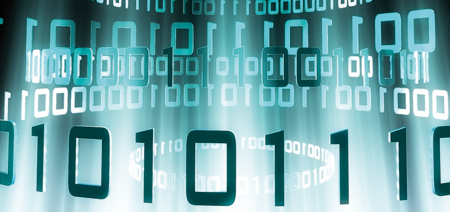 22
Pretvorba oktalni  heksadekadski
23
Pretvorba oktalni  heksadekadski
74128  HEX 
7           4          1         2
111      100      001       010
1111    0000    1010
F           0           A
R:(F0A16)
24
Pretvorba heksadekadski oktalni
25
Pretvorba heksadekadski oktalni
B1D16  OKT 
B              1             D
1011       0001        1101
101      100     011    101
5           4          3         5
R:(54358)
26
Pretvoriti brojeve iz oktalnog brojevnog sustava u dekadski brojevni sustav:
(260)8
(640)8
(6736)8
Pretvoriti brojeve iz dekadskog brojevnog sustava u heksadekadski brojevni sustav:
(176)10
(416)10
(3550)10
DZ2
27
Pretvoriti brojeve iz heksadekadskog brojevnog sustava u binarni brojevni sustav:
(B0)16
(1A0)16
(DDE)16
Pretvoriti brojeve iz binarnog brojevnog sustava u oktalni brojevni sustav:
(10110000)2
(110100000)2
(110111011110)2
DZ2
28